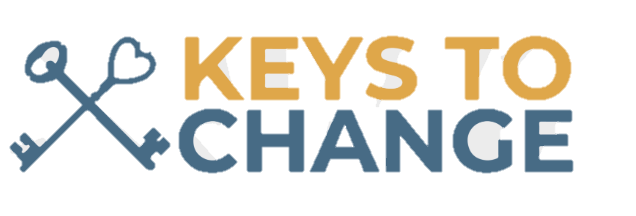 The Use of Spirituality to Enhance the Well-Being in Individuals Who Are Homeless
Alexis Annette Dula, OTDS 
Faculty Mentor: Dr. J. Crawford
Capstone Site: Keys to Change
BACKGROUND & SIGNIFICANCE
The Method of Spirituality
It helps understand answers to ultimate questions about life, meaning, and relationship with the sacred or transcendent
Spiritual or religious practices, such as prayer or meditation, music, and praise can lead to better health outcomes, including increased energy, longer lifespan, better coping skills, and overall quality of life during an illness.
An estimated 160 million adults have more positive experiences (experienced enjoyment, smiled/laughed a lot, treated with respect, learned something, felt well-rested) than they would if they were not religious or spiritual.
Homeless population 
Numerous health conditions among people who are homeless are frequently a complex mix of serious physical, mental health, substance use, and social problems. 
The homeless may experience feelings like shame, demoralization, loss of dignity, fear, and turmoil daily
Most individuals acknowledge their physical and mental health needed to be improved, but it was not their top priority.
The Needs
Needs Assessment
Current Needs Provided Effectively
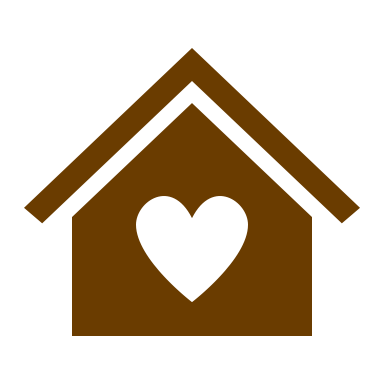 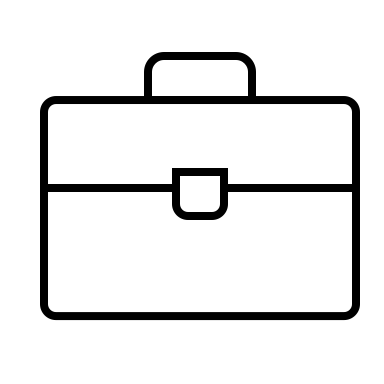 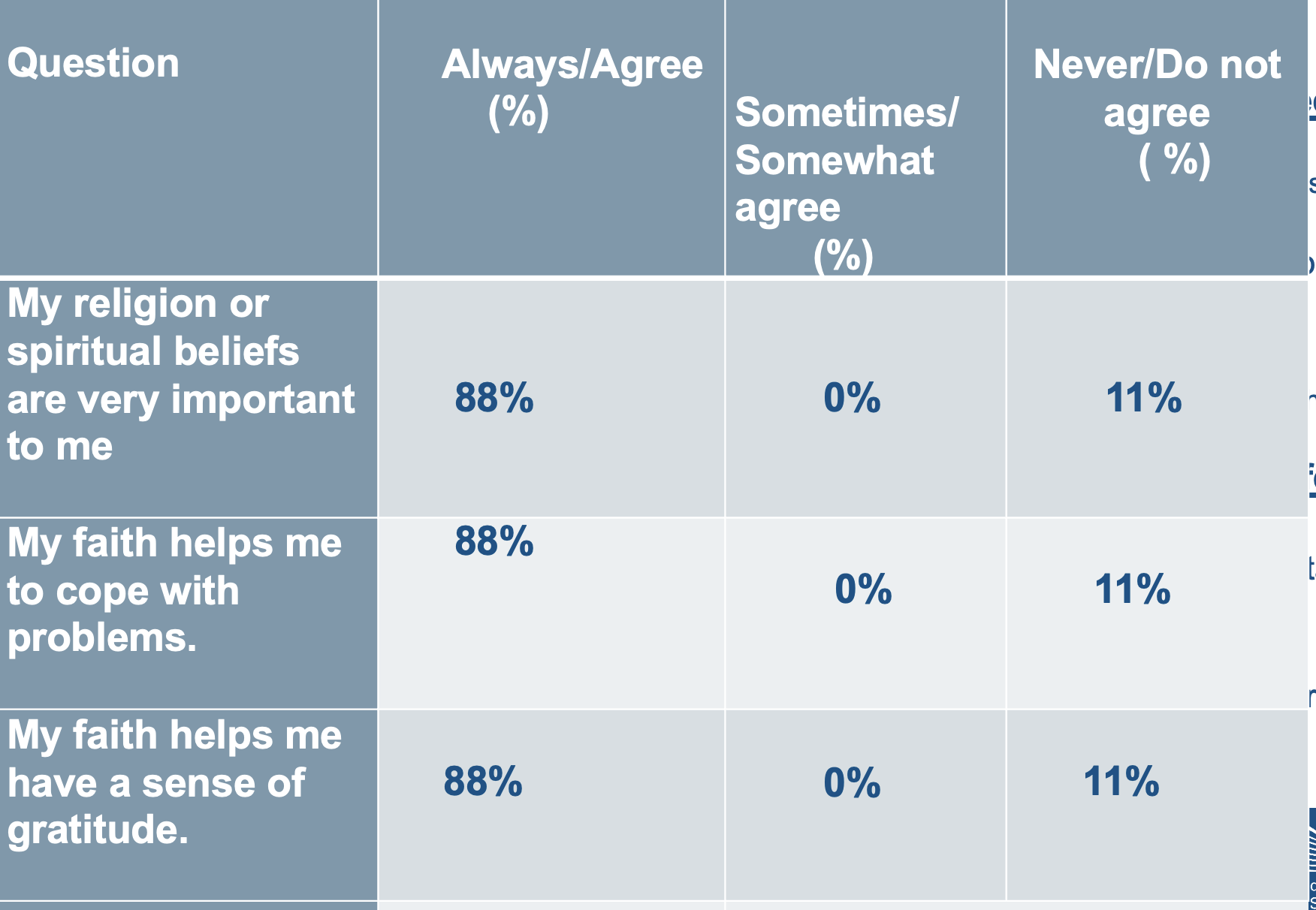 Jobs
Shelter
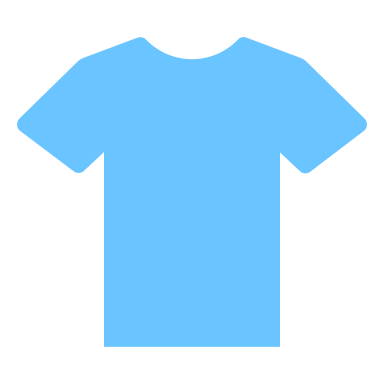 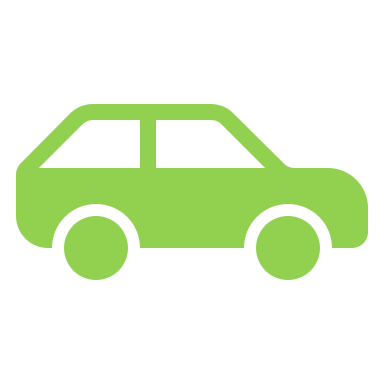 Clothing
Transportation / limited
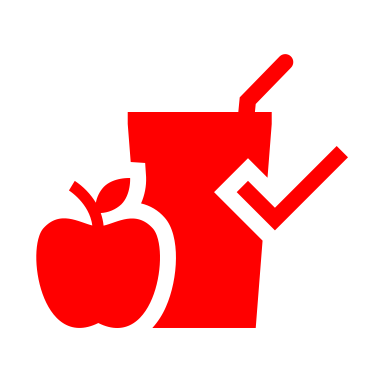 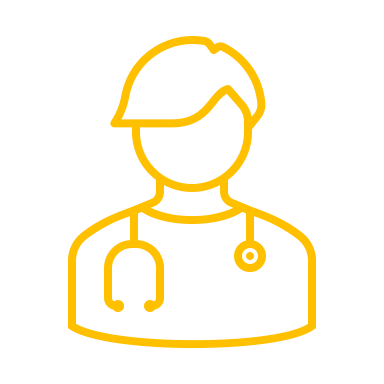 Food
Health care
Needs that are Not Addressed Effectively
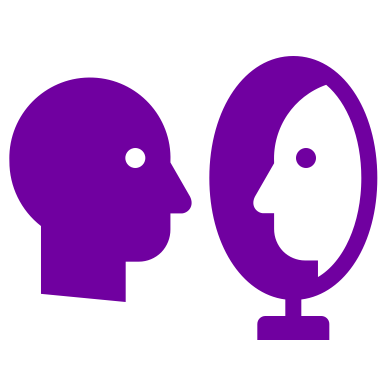 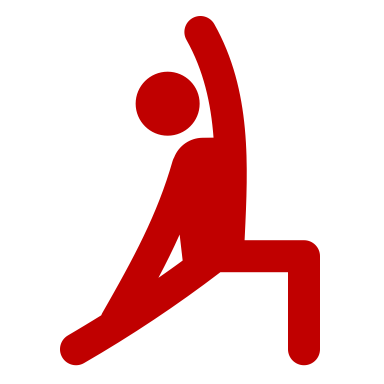 Physical
Mental health
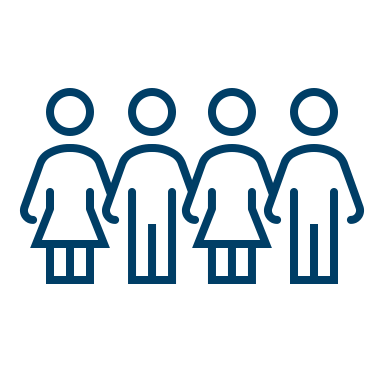 Fostering good
 relationships
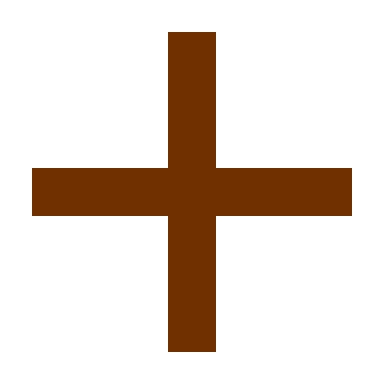 Spirituality
Figure 1.  The men's and women’s  responses about their spirituality
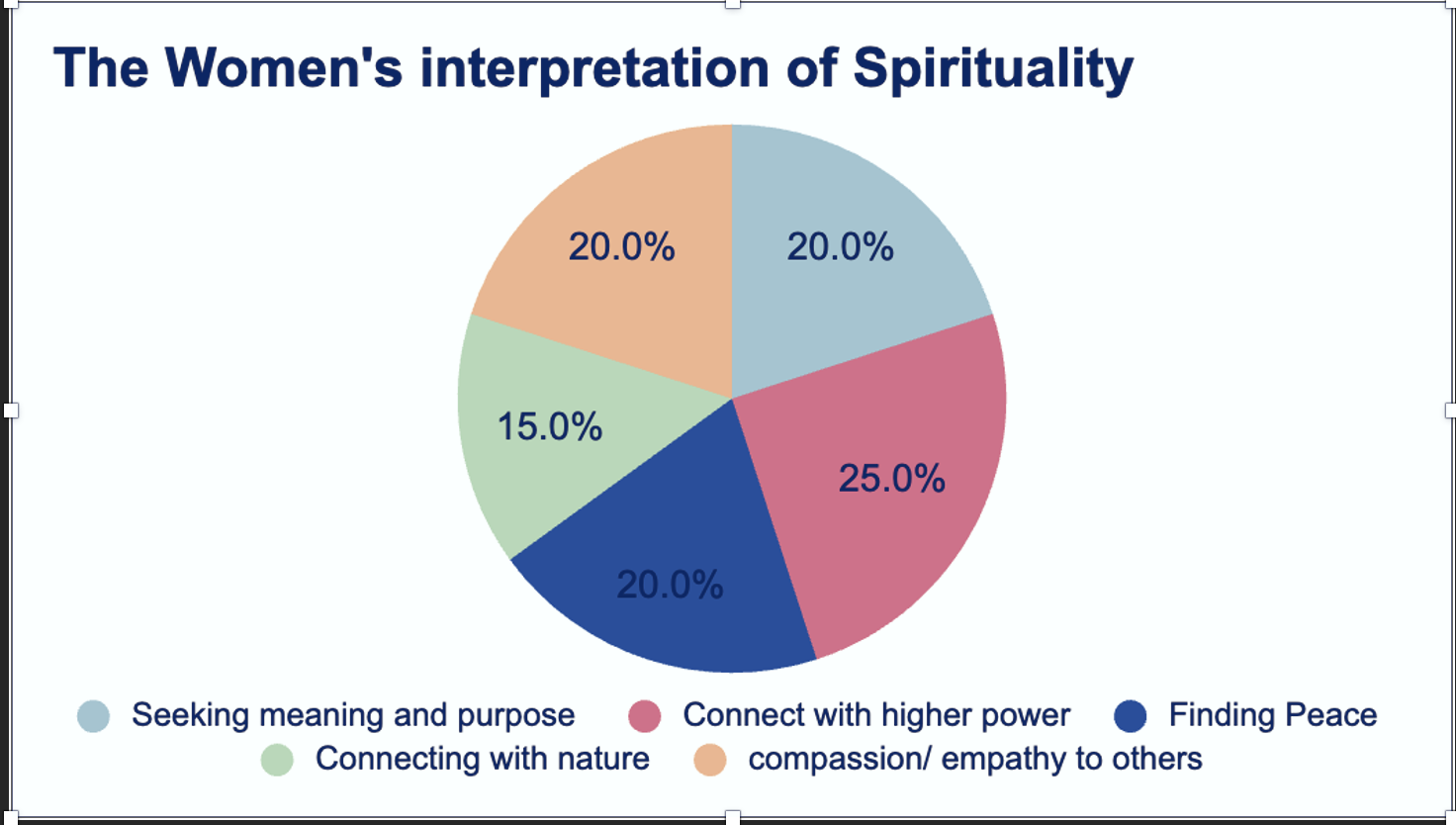 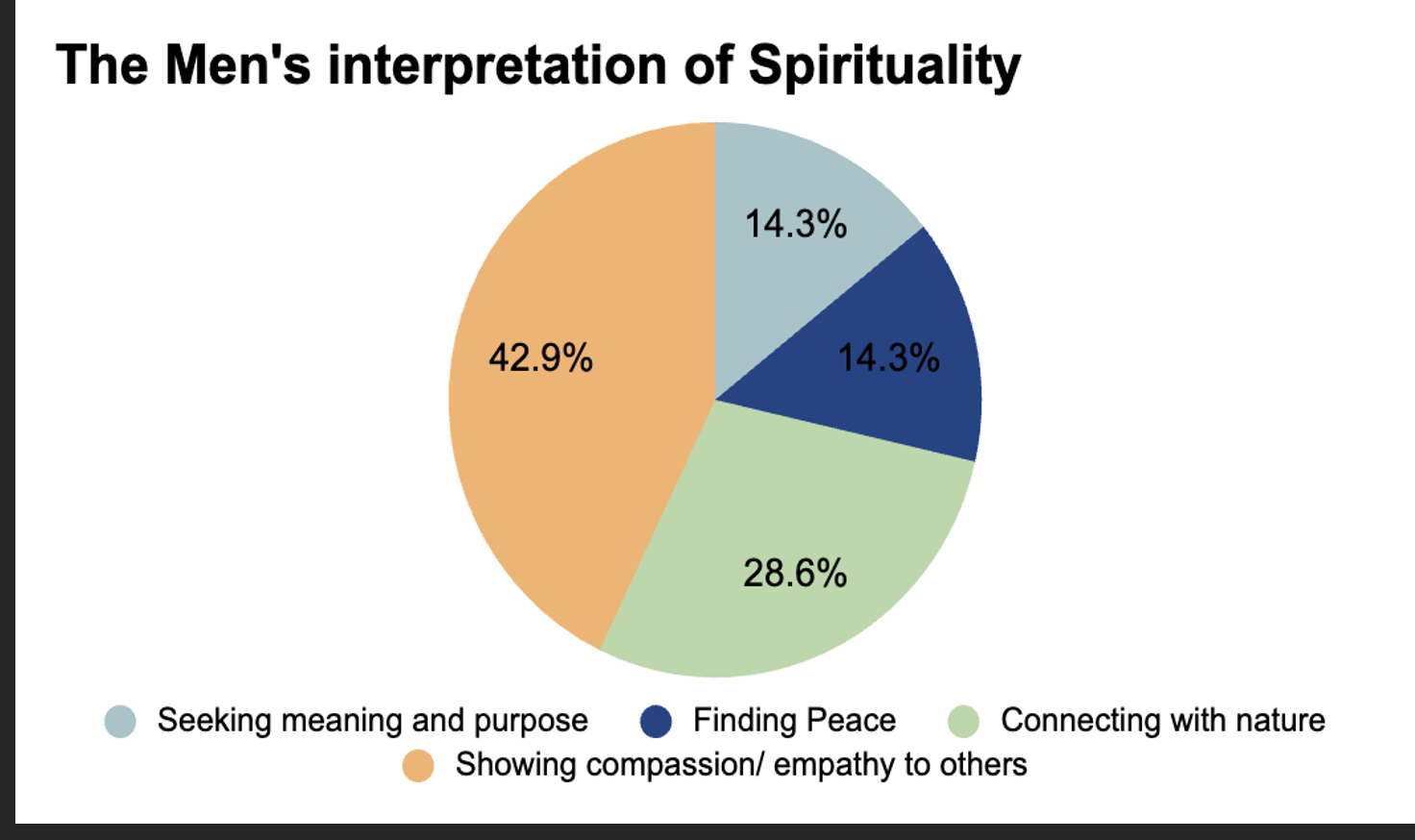 [Speaker Notes: Talk about emotion statistic]
AIM
Framework of Reference
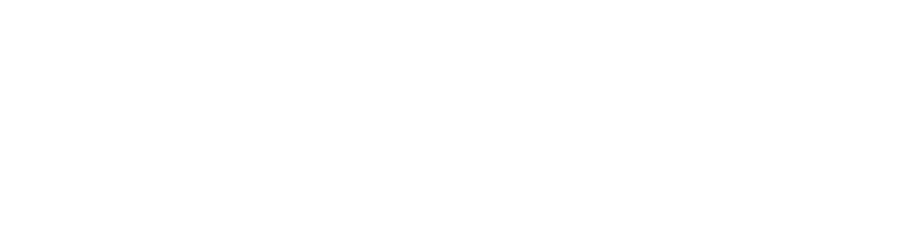 Canadian Model of Occupational Performance and Engagement
Person
Spirituality: The core of the model, representing personal meaning and motivation.

Occupation
Categories of activities that are meaningful and fulfilling.

Environment 
External factors that influence performance and occupational engagement
Continuous interplay between person, environment, and occupation.
[Speaker Notes: Spirituality is central to this model, representing the core of an individual’s identity and meaning.
Spiritual environments- support spiritual occupations.
If I made the environment conducive and created fulfilling activites that were spiritual then it could  that who enhance their spirit being/ person.  Offently, it help it become the foundation  for their self care  social, etc 
Spiritual occupations may include prayer, meditation, and community worship.]
Stakeholders and Population
Participants
Community Partners
Staff and Volunteer
Light House                   

House up to 8 women
Age: 21+ 
No serve physical or mental disability
The Least of These Ministry
Light House 

2 staff members
Anchor House

Houses up to 16 men 
Age: 21+
No serve physical or mental disability
Anchor House

2 staff members
One volunteer
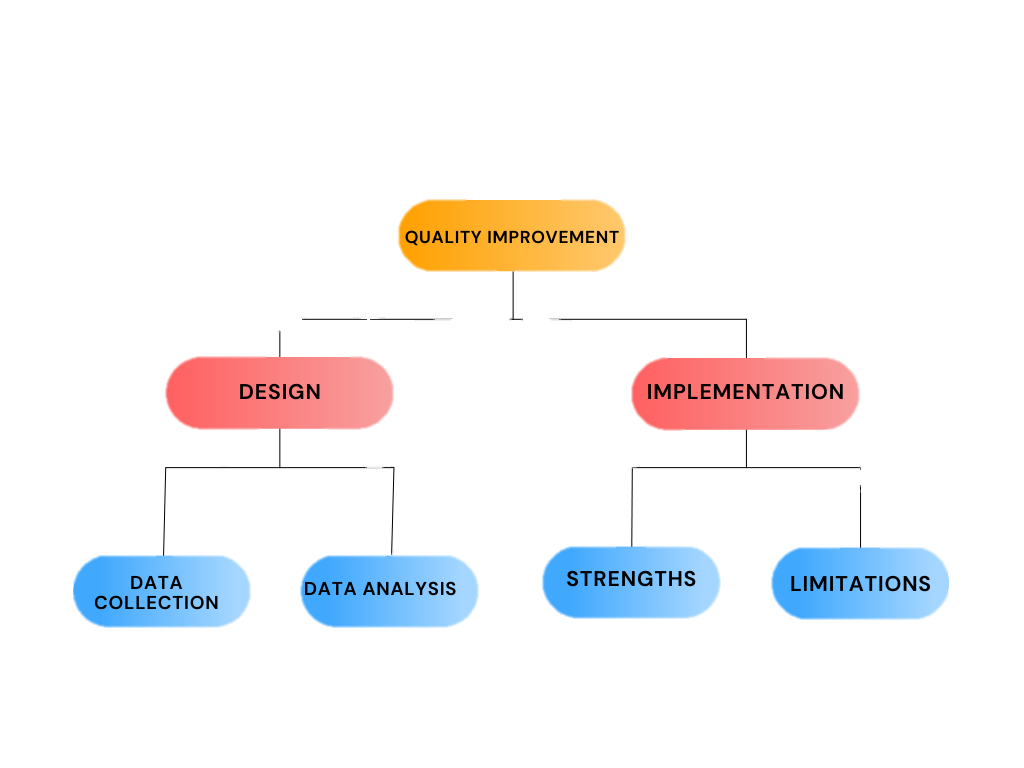 Method
Completed  a  1- 2hr session based on each topic biweekly
Staff/ community partners
- Interviews   
Surveys 
Observations 
Participants 
   -initial wellbeing survey/ interviews 
-satisfaction of the activity survey
-Observations  
- Impact survey
Strong collaboration with staff, women participants and community 
Great participant from the lighthouse 
Address the missing needs needed for a meaningful life
Little to no participation  in activities from the men
 Limited feedback due to small staff & participant size
Quantitative & Qualitative data has been reviewed by Frequency & Thematic Analysis
[Speaker Notes: Little to no particapaint  due to work schedule and not wanting to do hand ones activity]
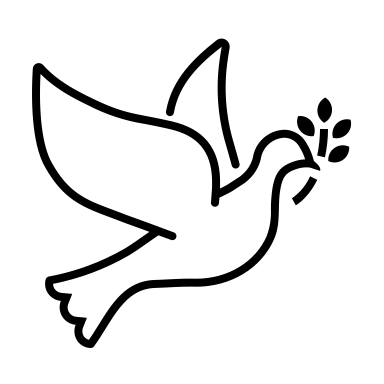 CAPSTONE EXPERIENCE & DELIVERABLE
Group Session
Faith-Based Tool-Kit
      Assessments  
      Activities 
     Worksheet 
     Educational resources/ handouts 
     Online resources
Lesson 
Hands on activity
Reflection 
 handout
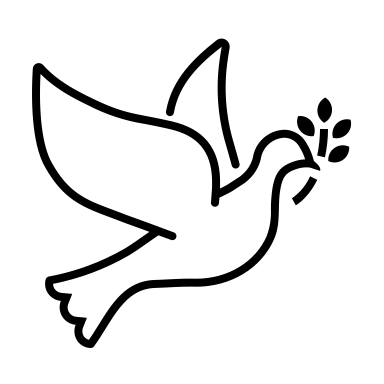 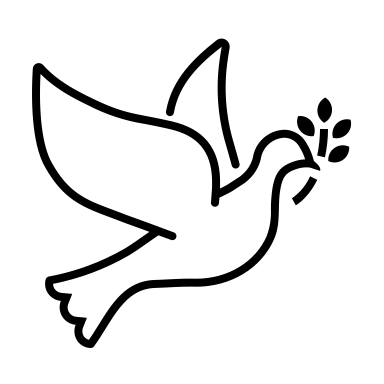 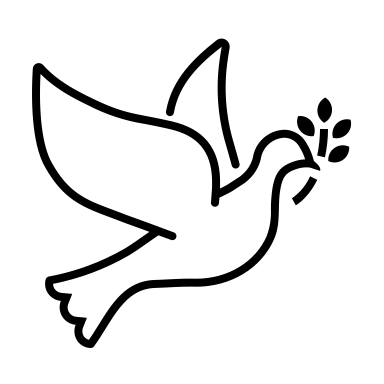 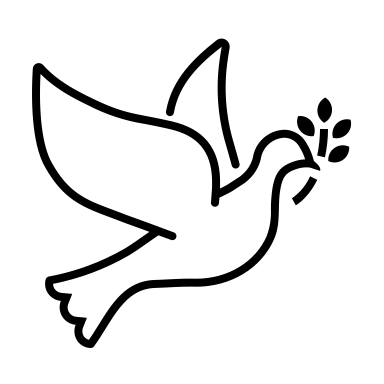 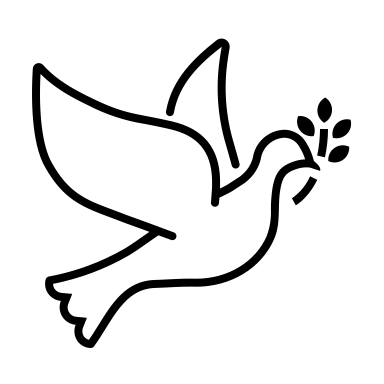 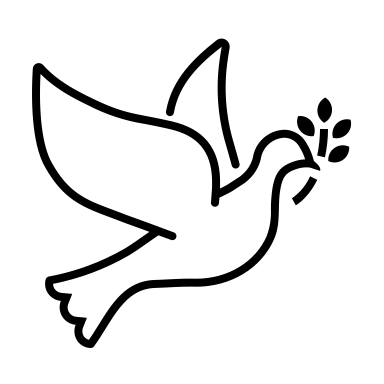 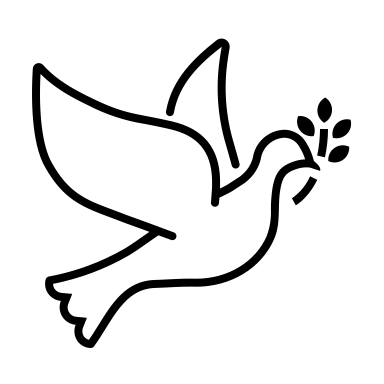 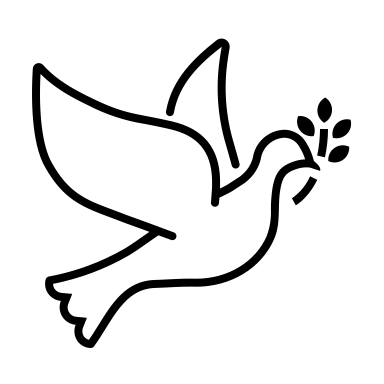 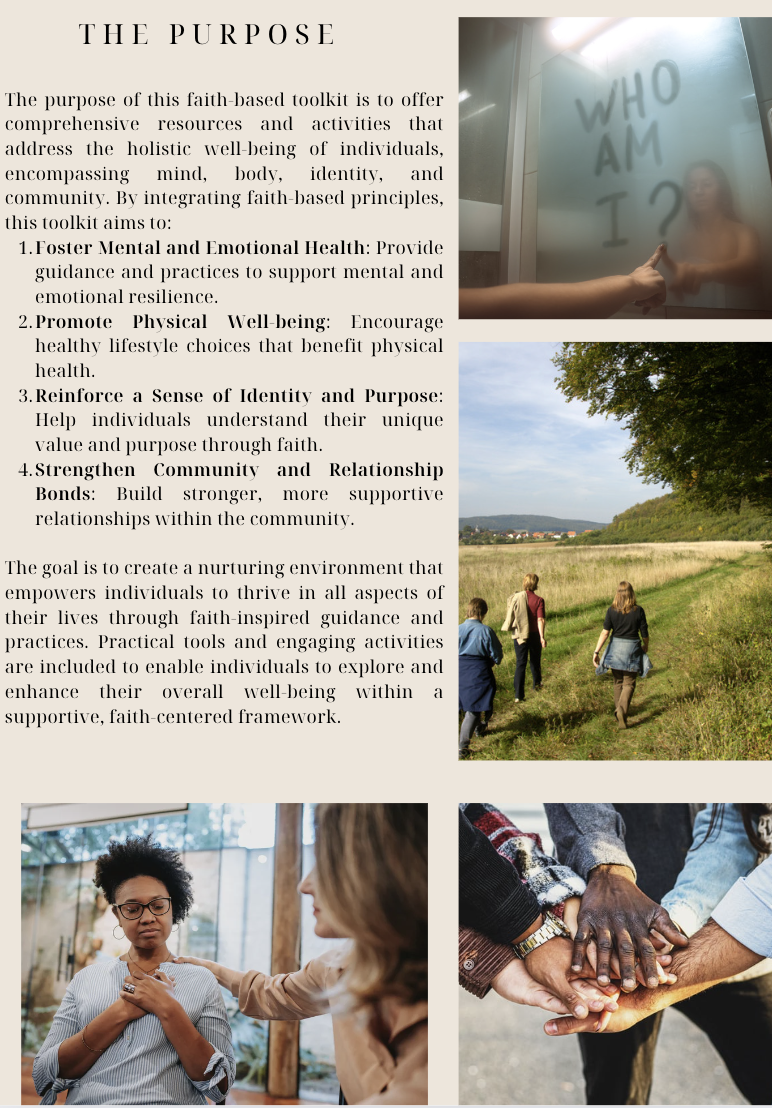 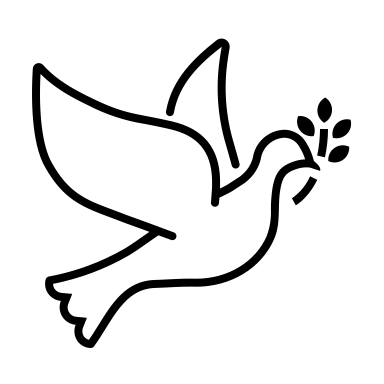 Core Topics
     Fostering Emotional health
   Promoting Physical Wellbeing
   Reinforcing a Sense of Identity   and Purpose Strengthening Relationships, and Community
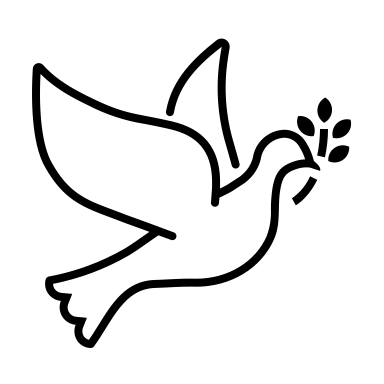 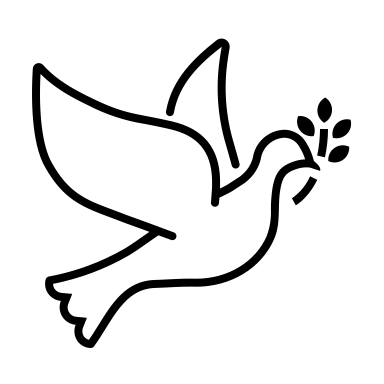 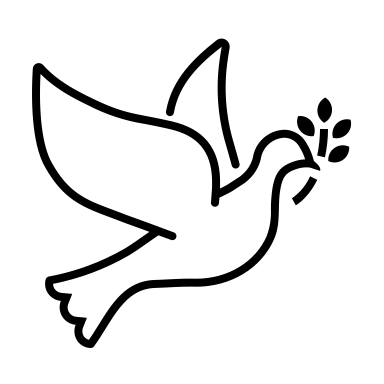 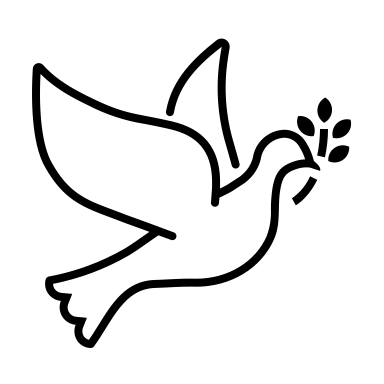 [Speaker Notes: Talk about some of the activities and lessons for each session.]
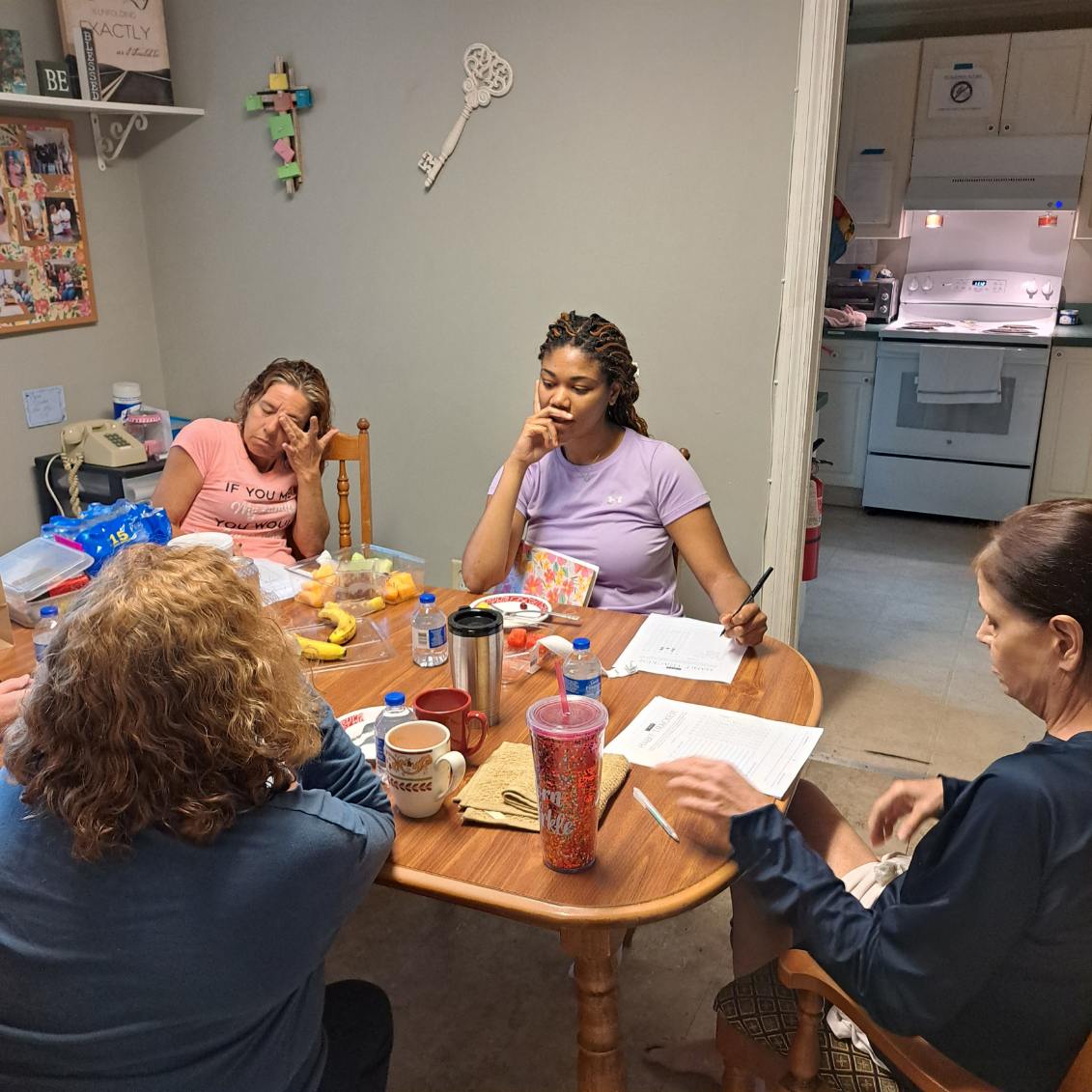 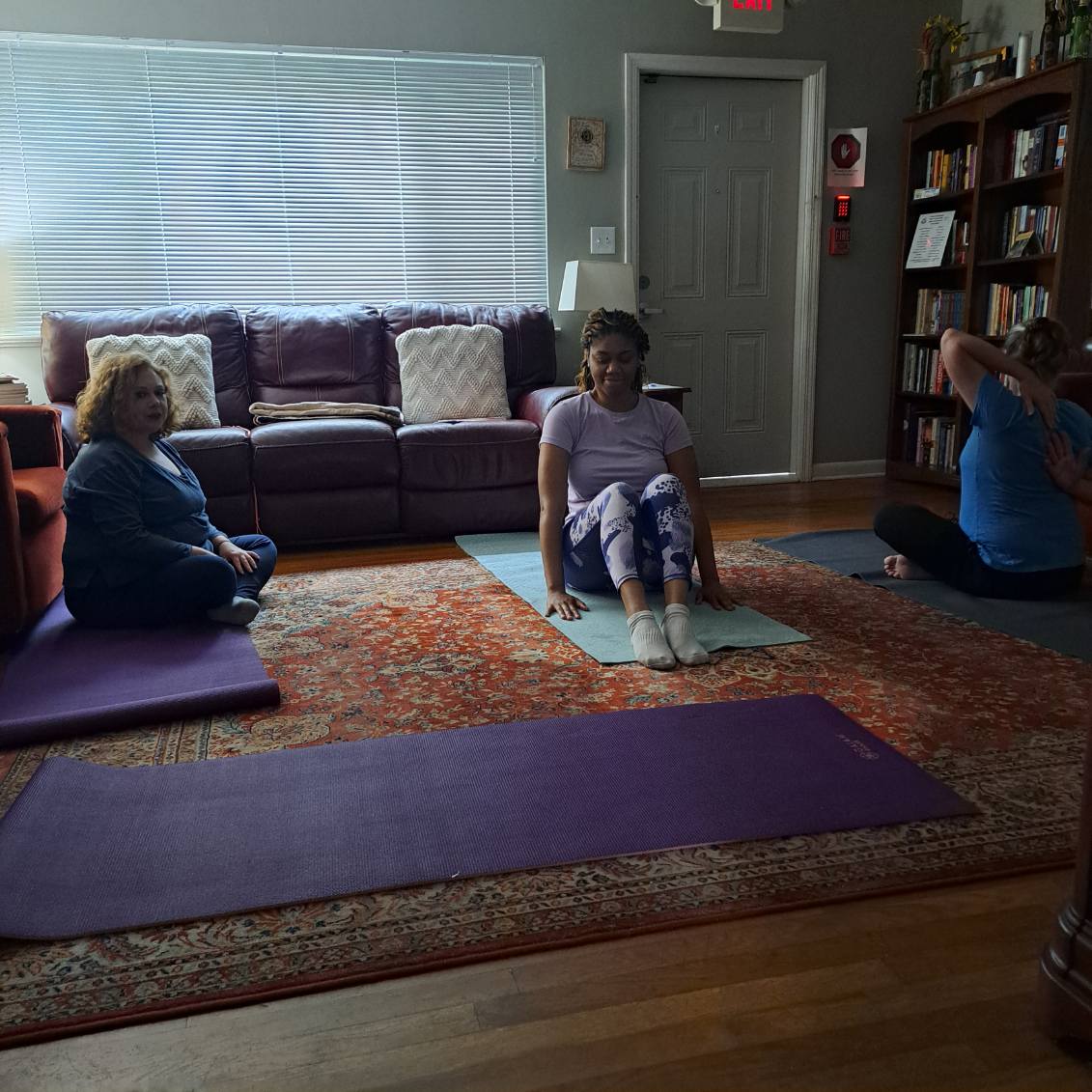 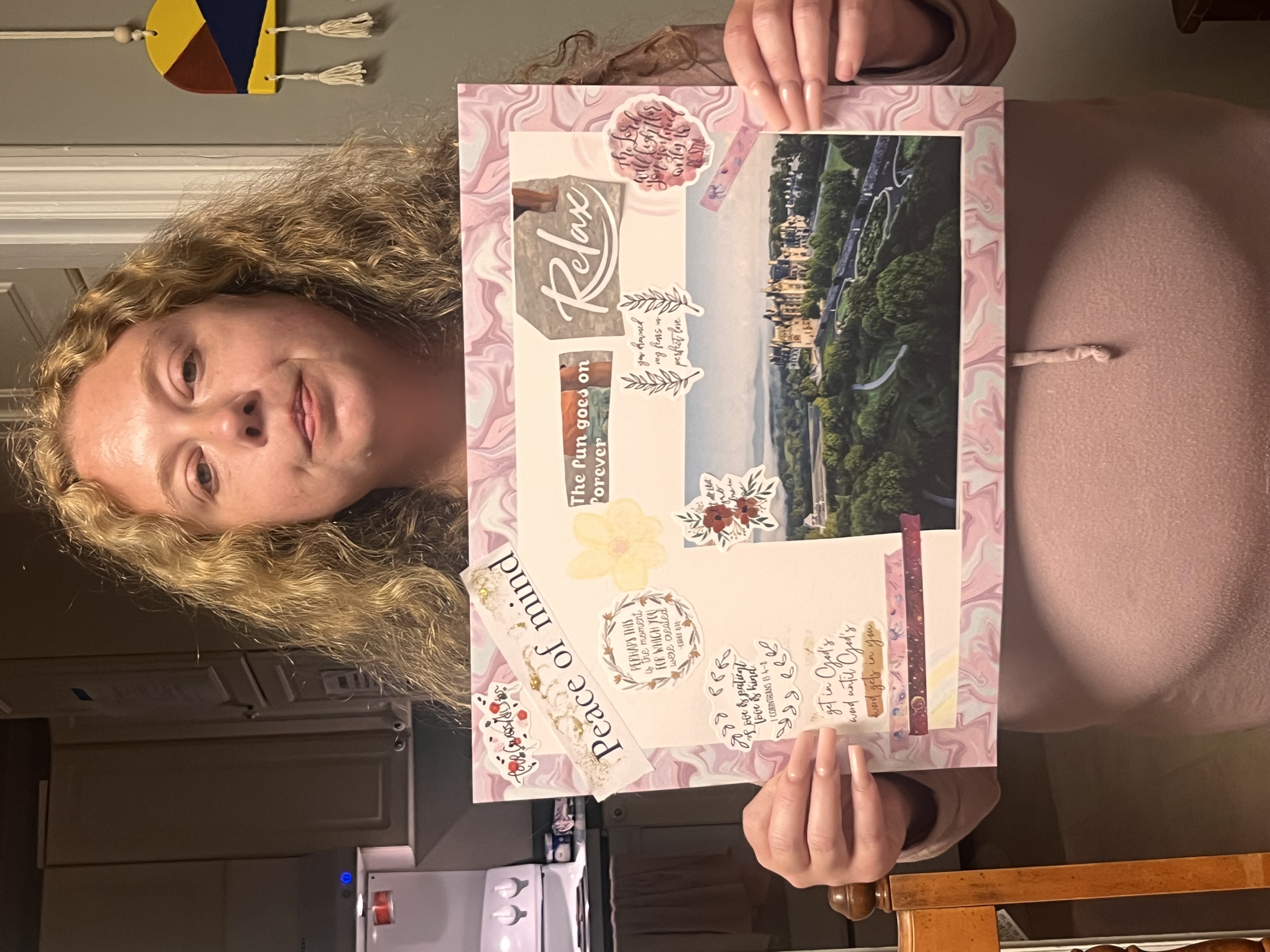 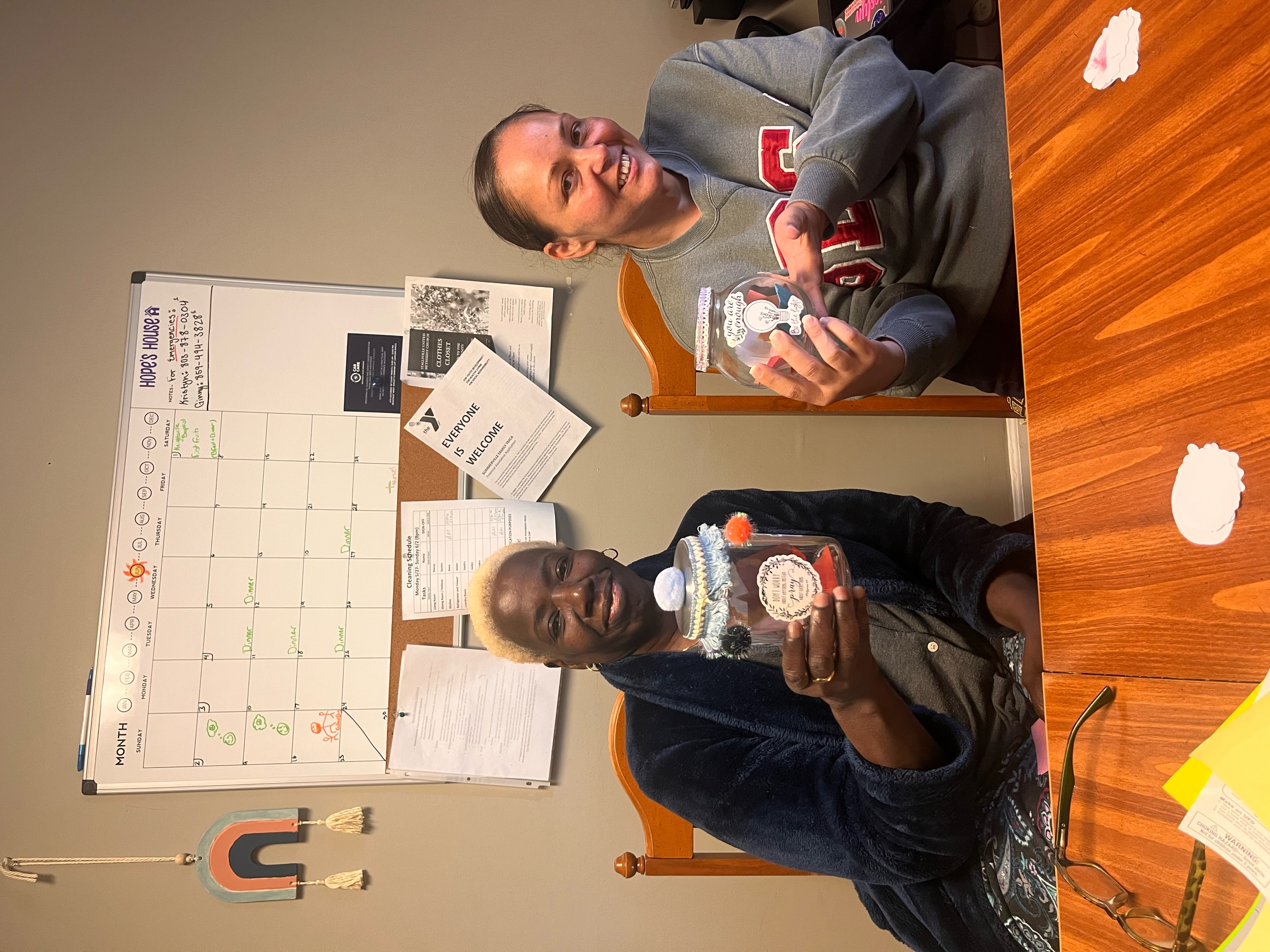 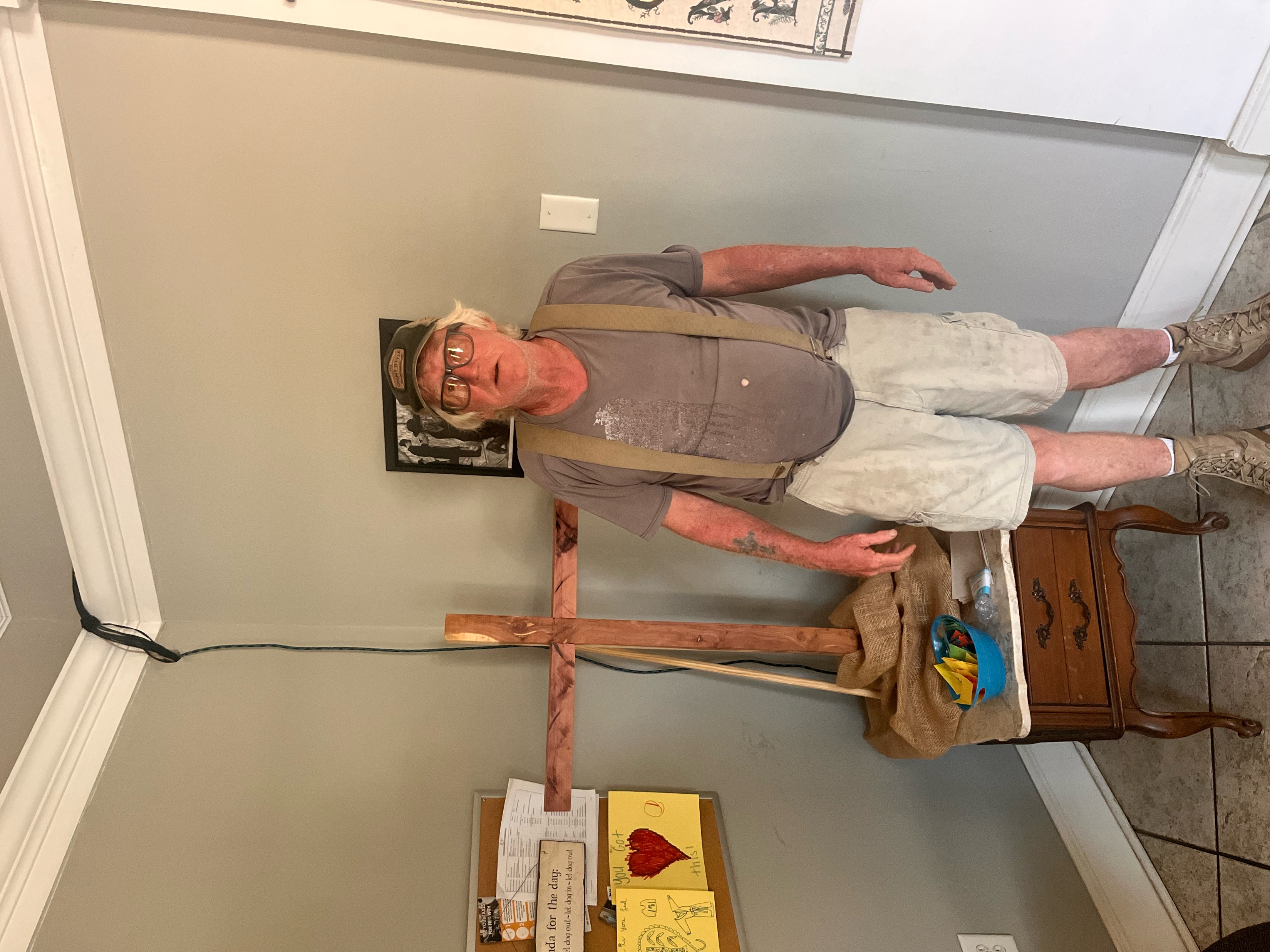 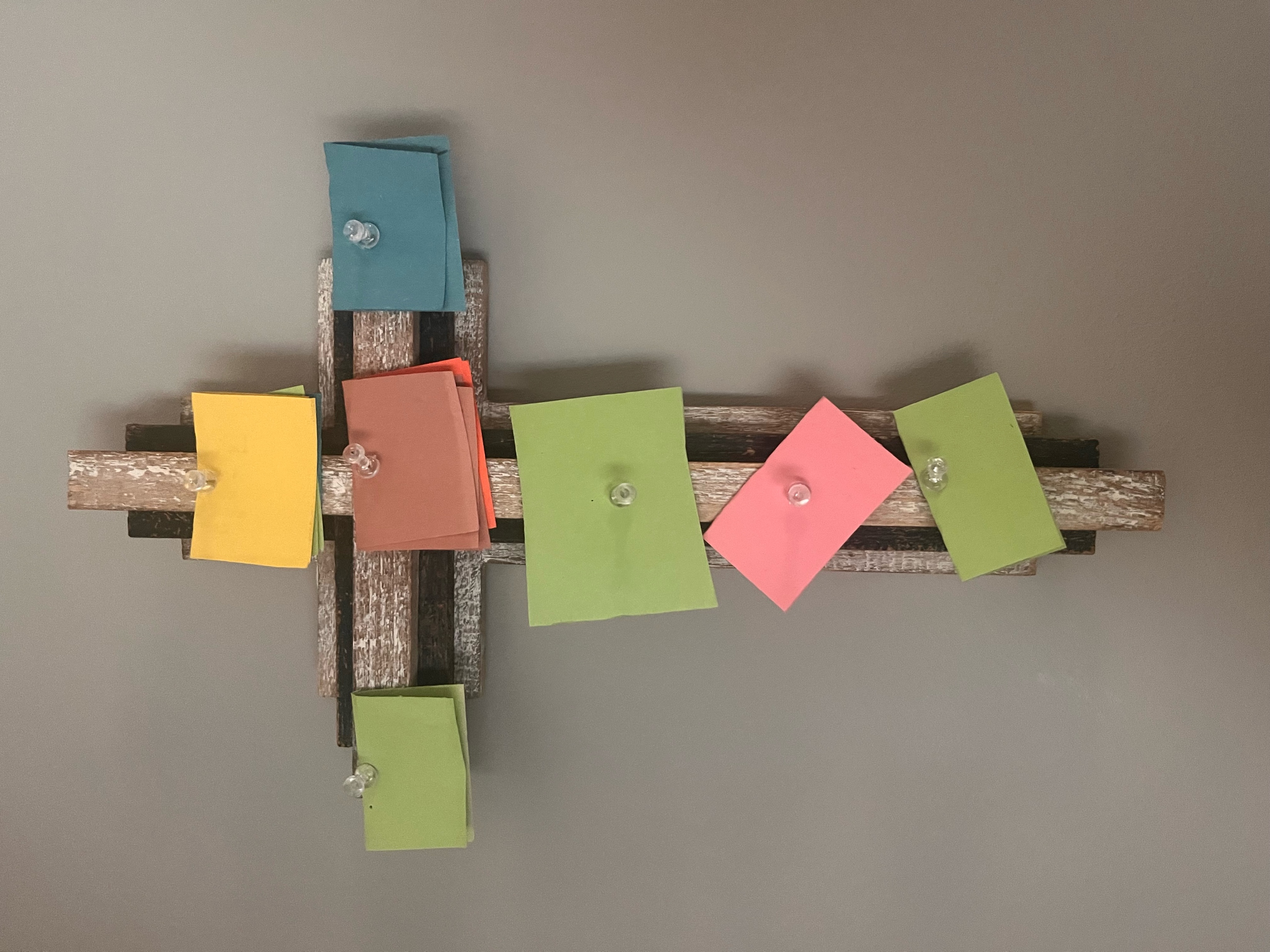 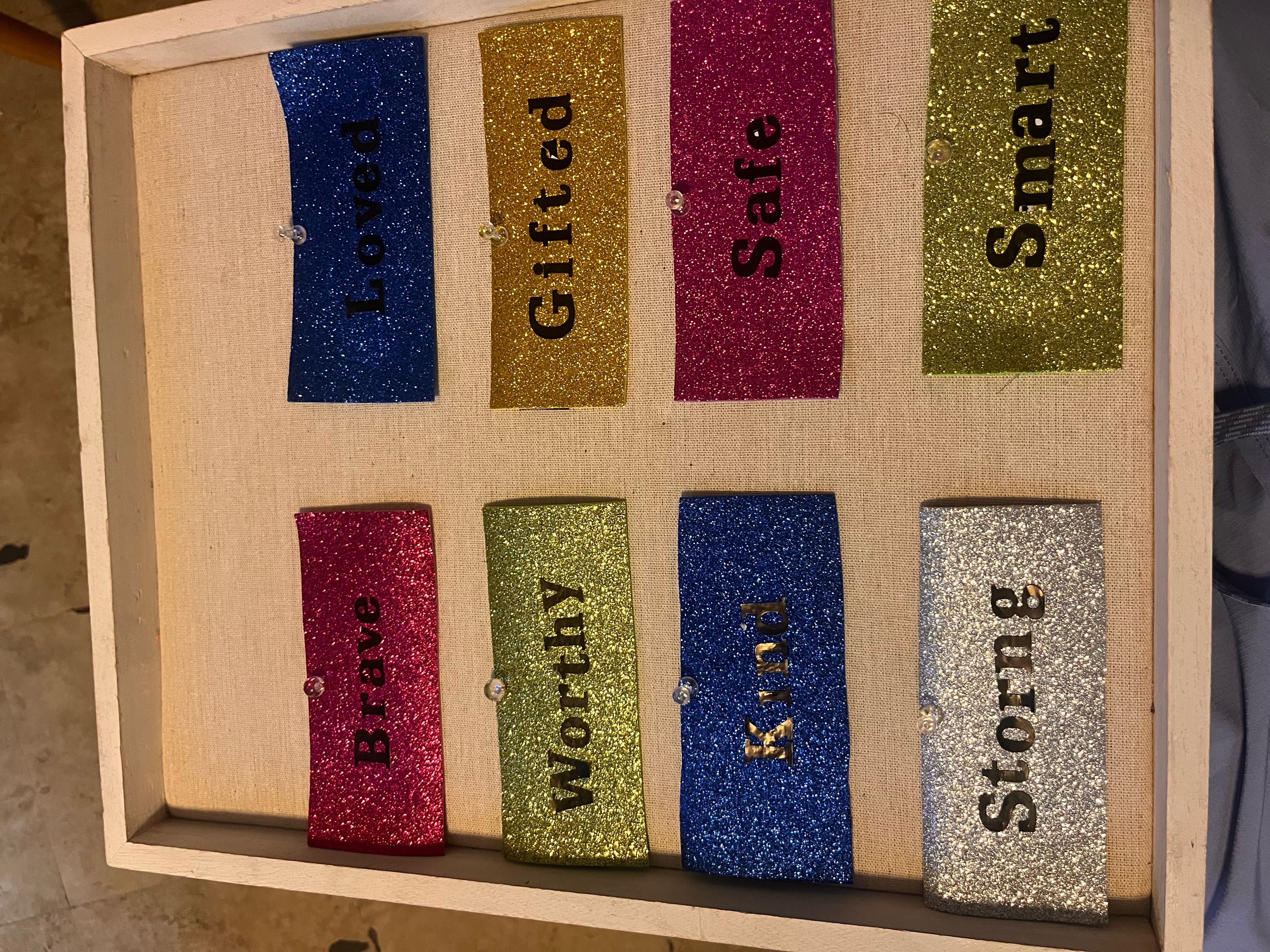 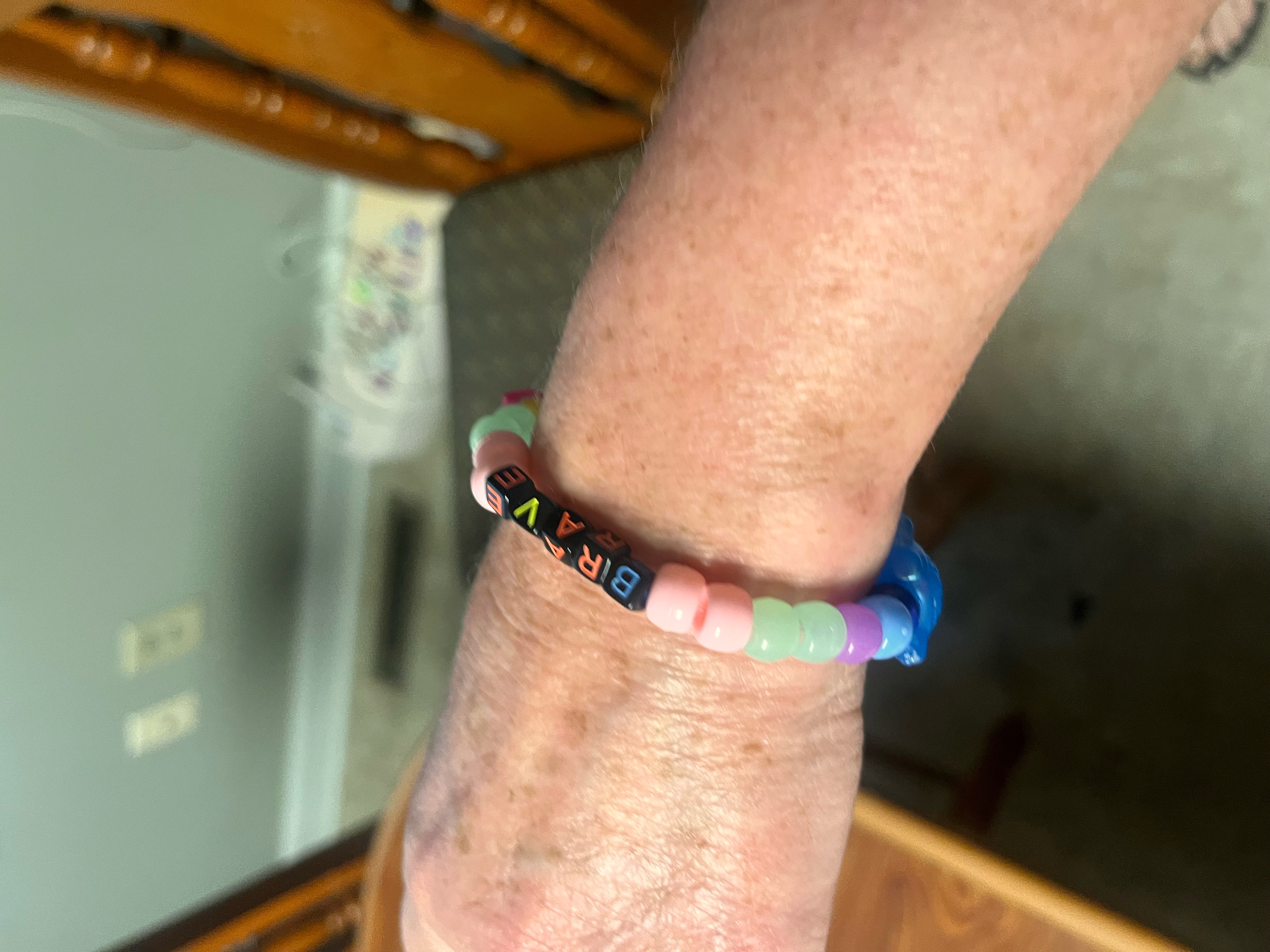 The Impact on The Light House’s  Residences
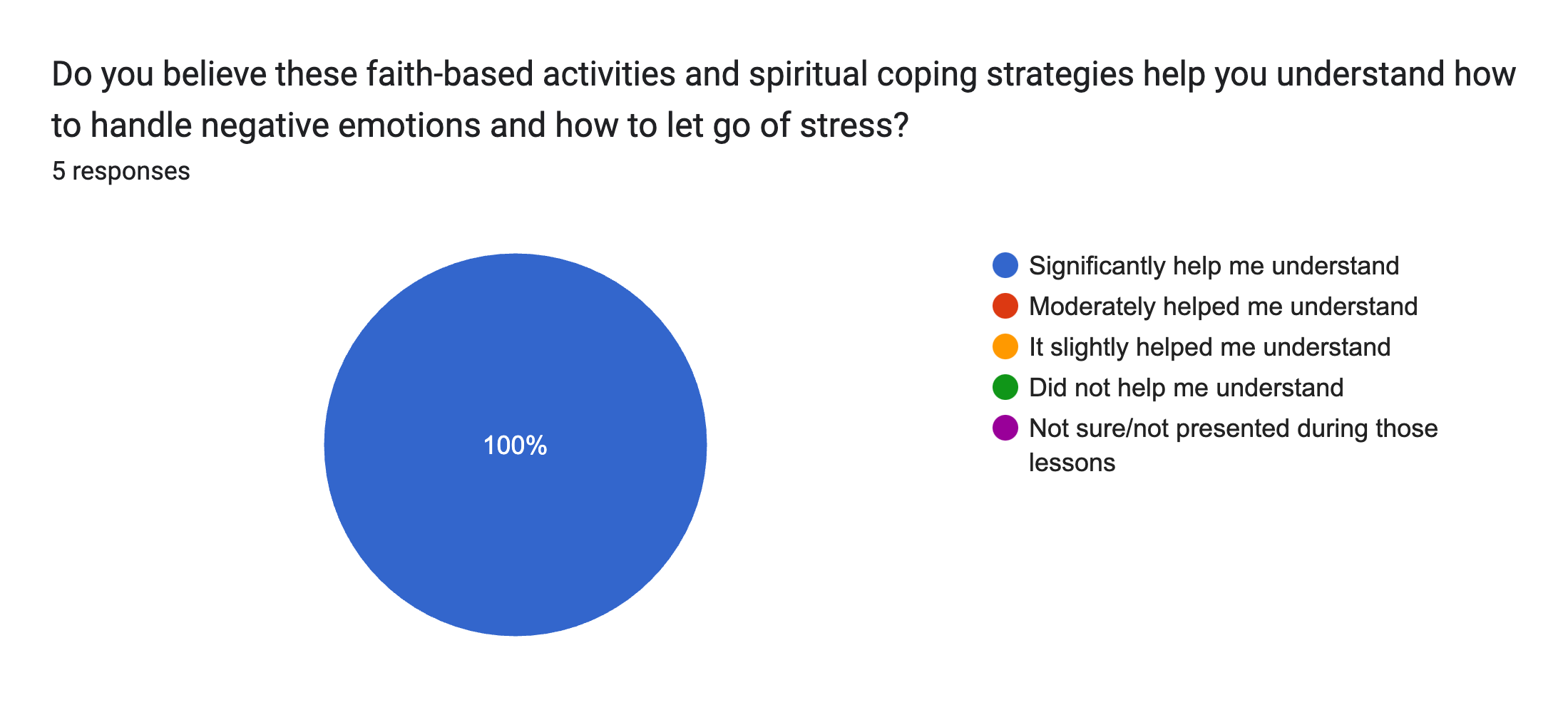 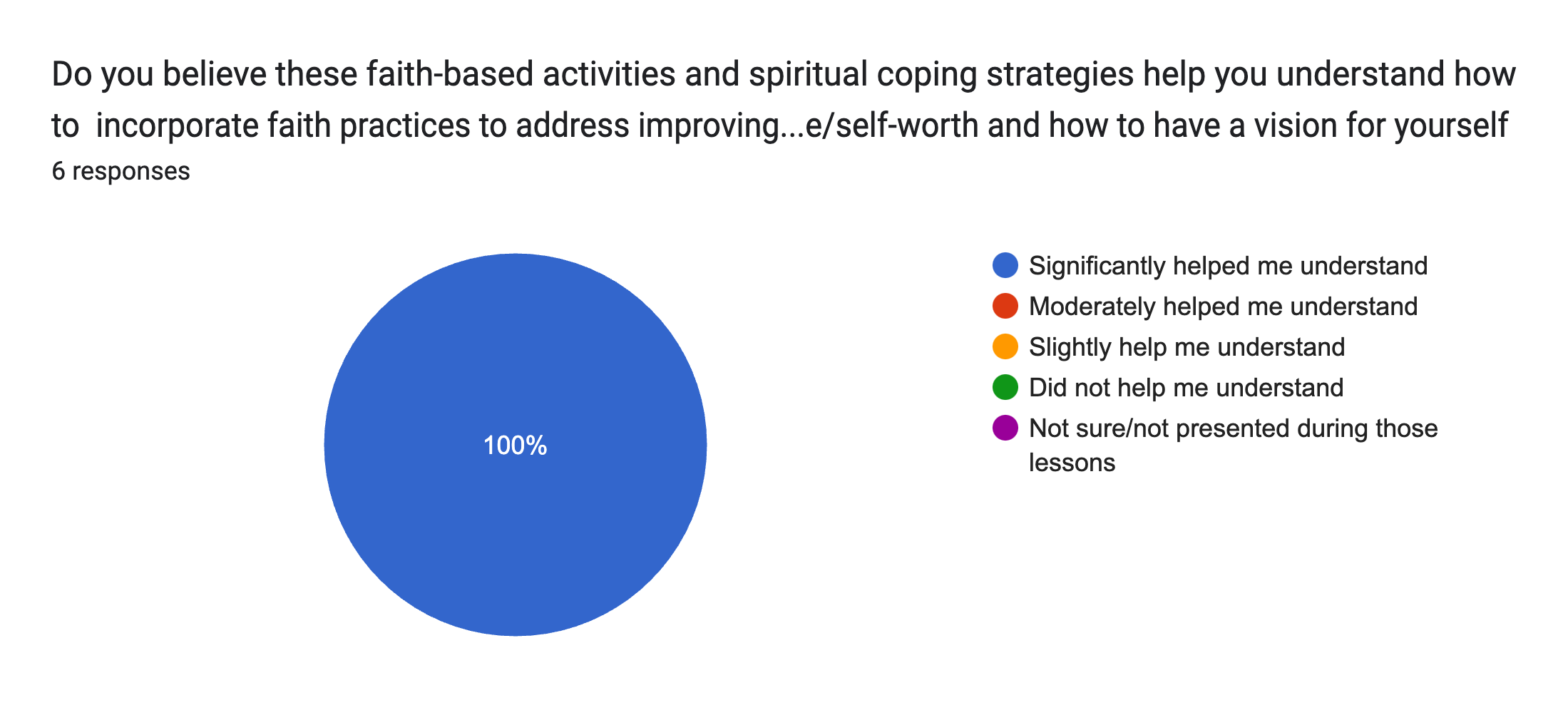 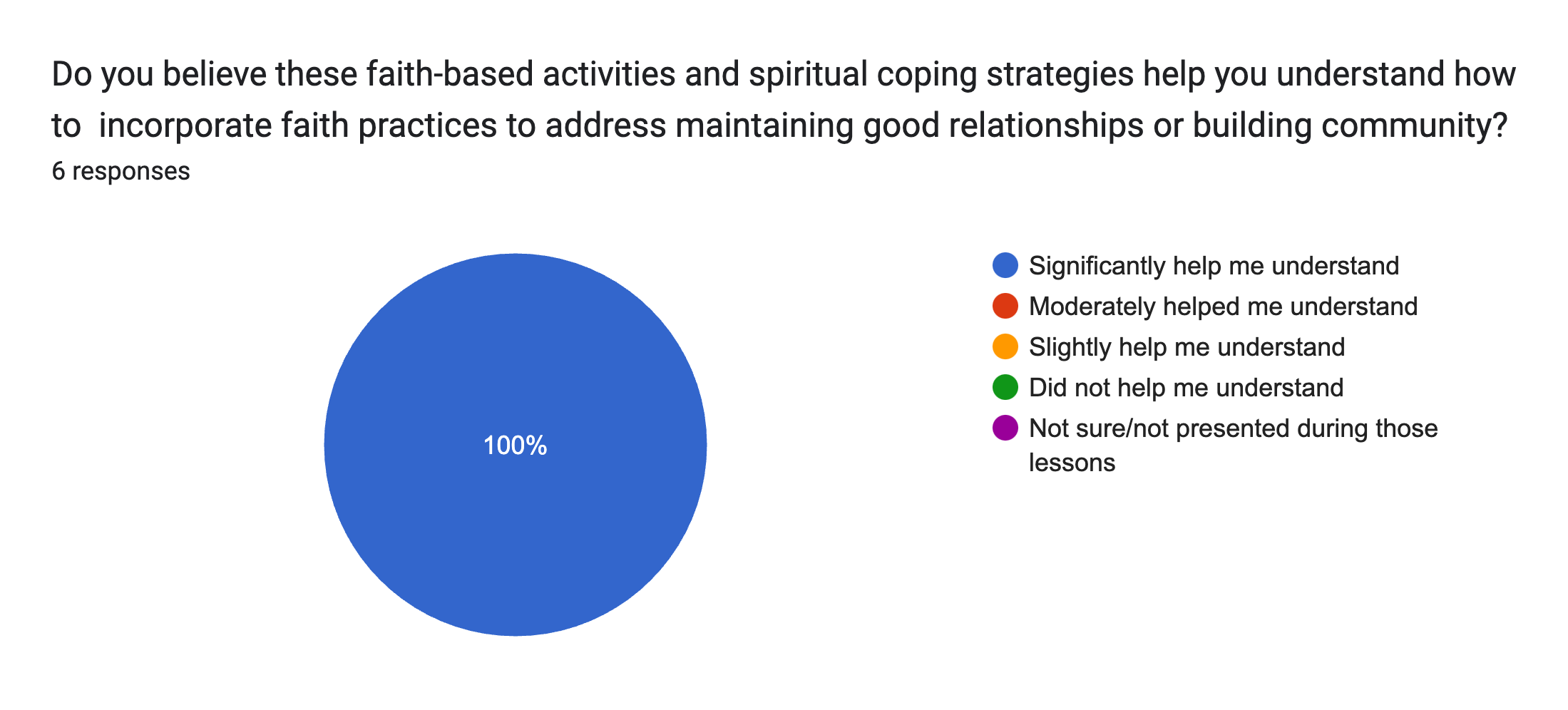 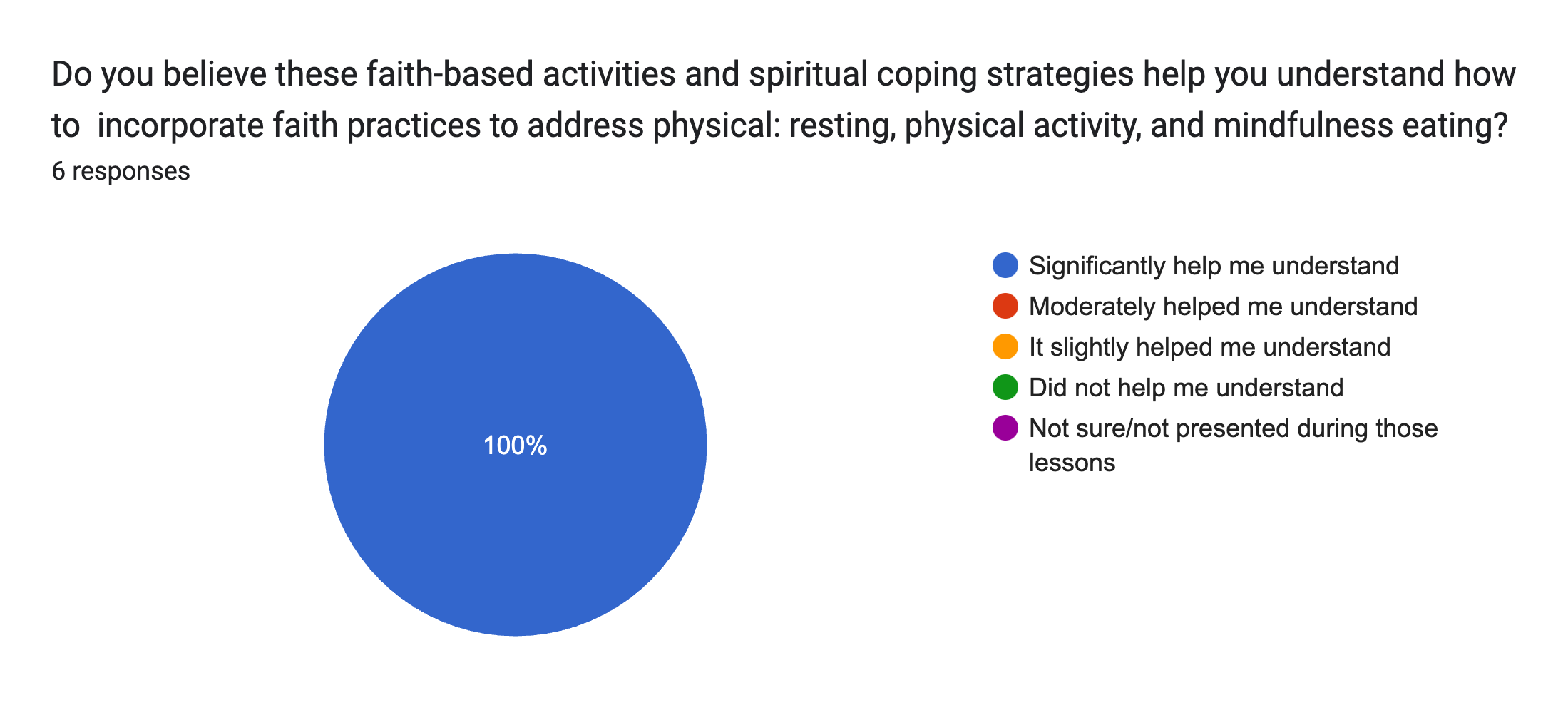 Staff  Perspective from  The Light House
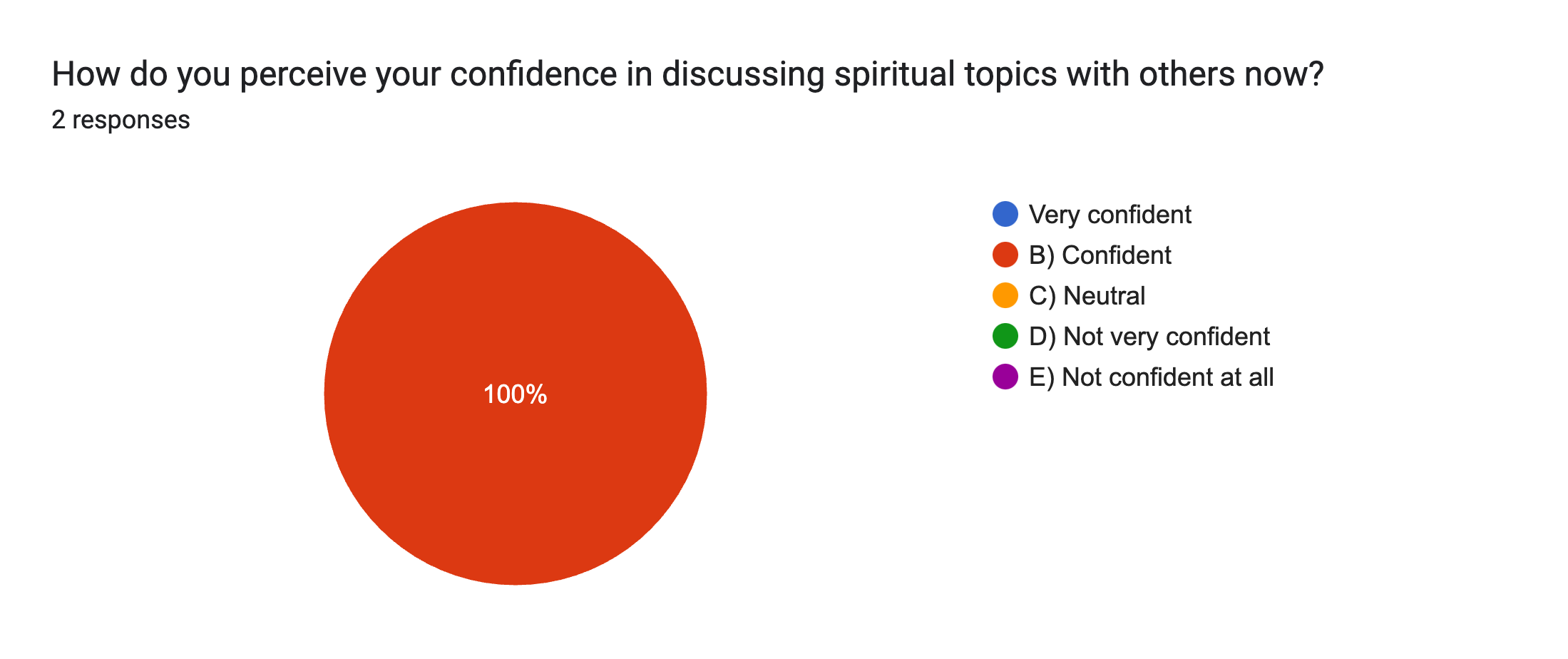 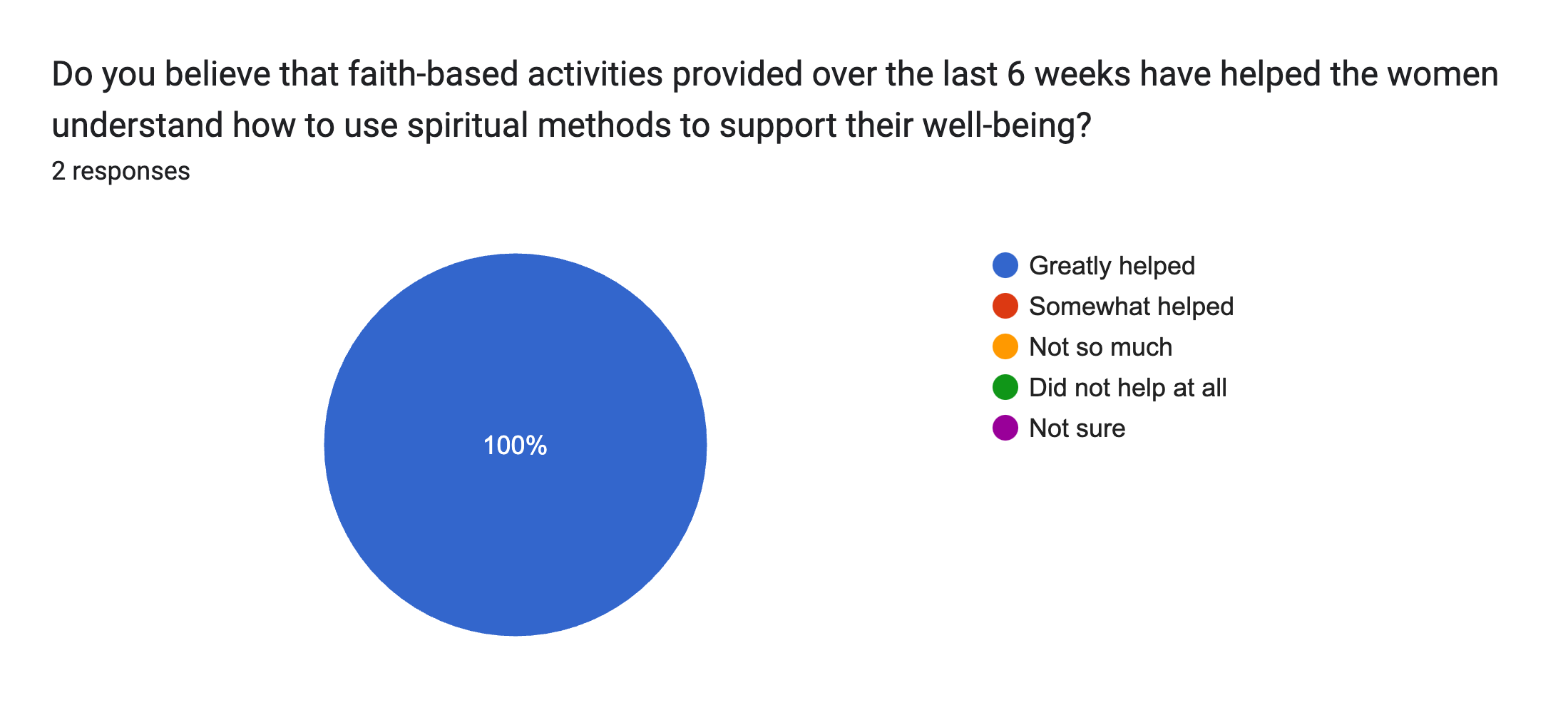 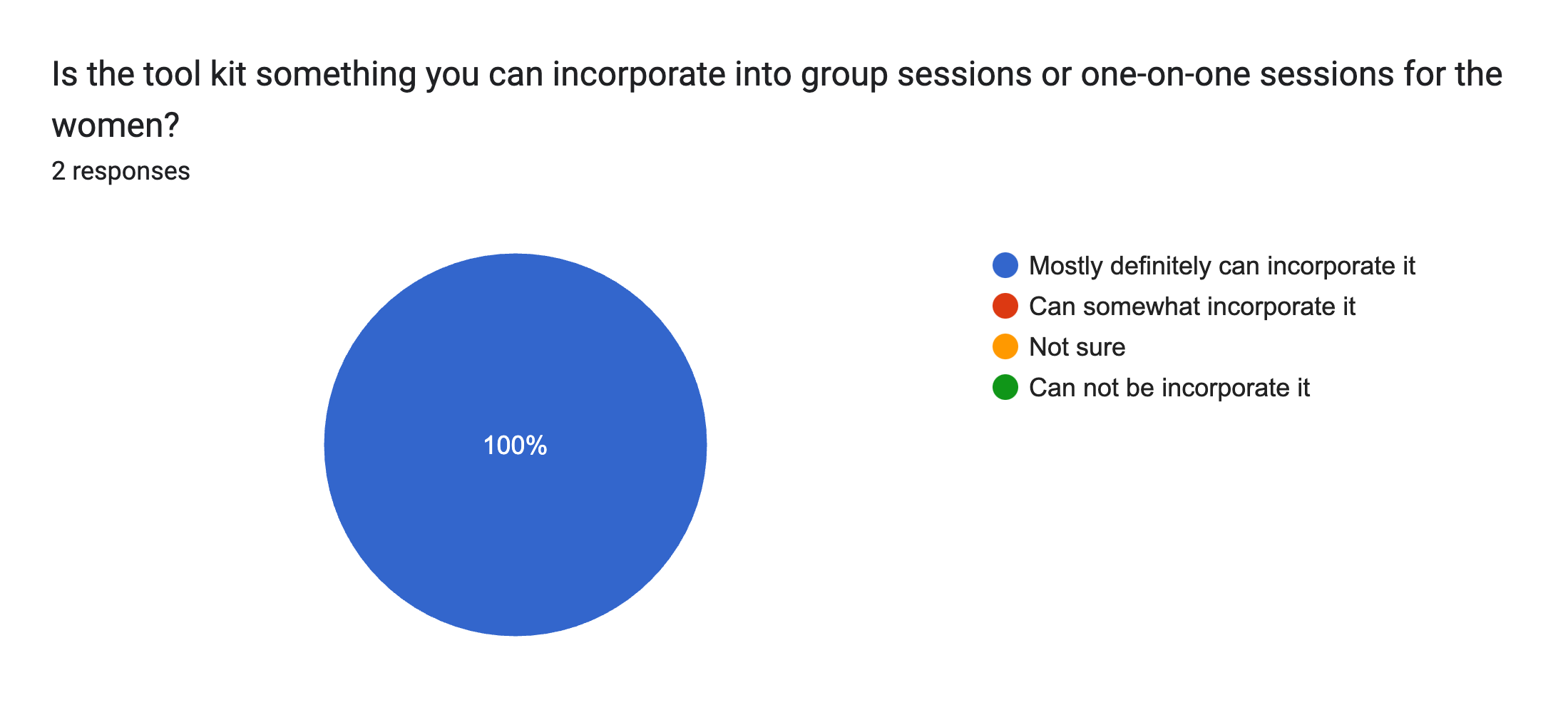 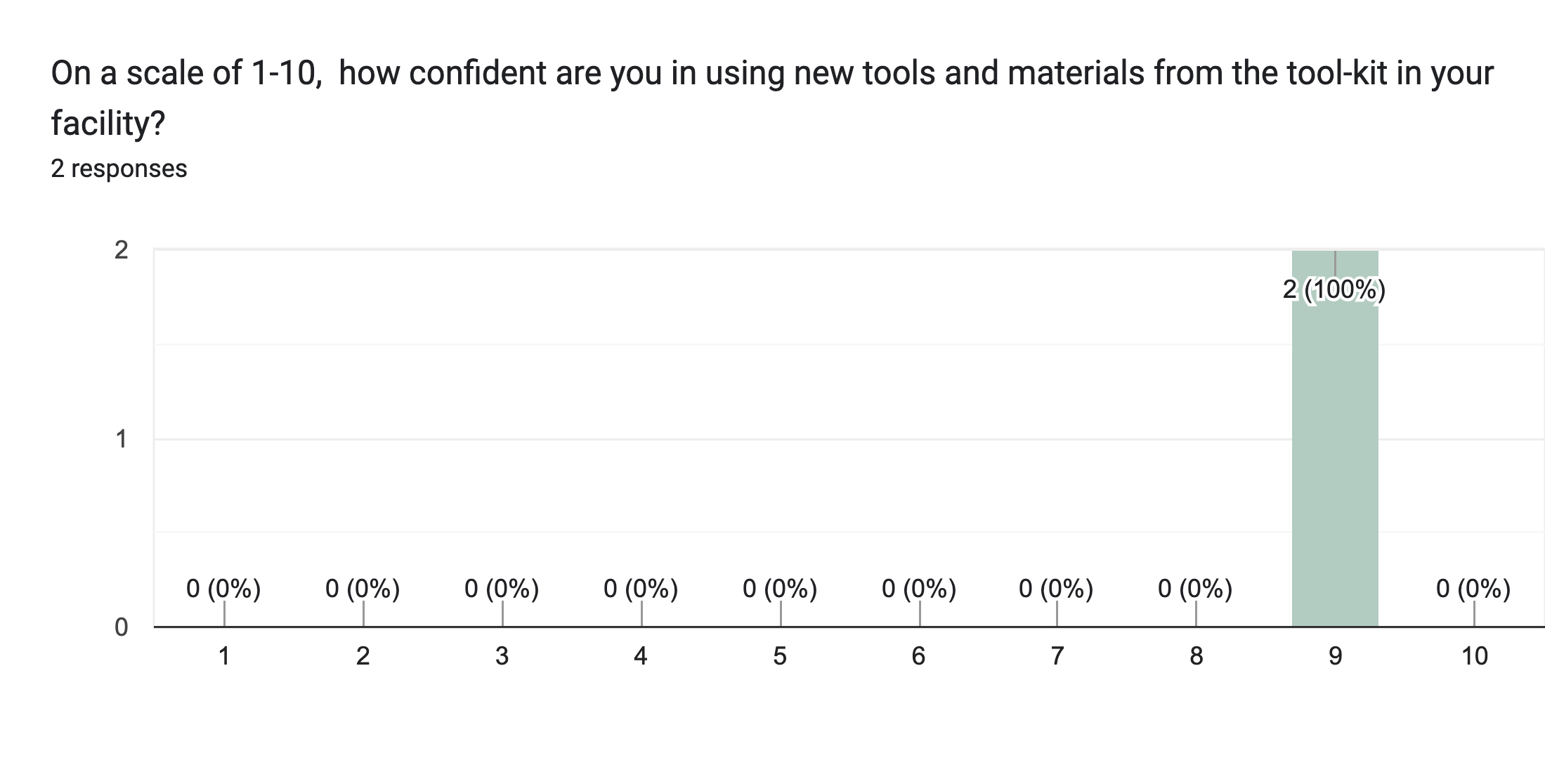 Personal Statements From The Light House
Staff
Participants
“I didn't realize I needed these activities in my life.  It helped me spiritually, mentally, and physically.  I am going to continue to practice these coping strategies.”
Resident 1
“The activities and lessons were well-rounded and I love that the guests can do it on their own time.”
Kristyn Lewis  Main Supervisor
“I noticed that the activities have helped the newer women come out of their shells, boost their confidence, and give them hope about life.”
- Jay, Afternoon Supervisor
”It was fun to explore the different topics and learn how faith can affect the mind, emotions, and body. It helped  me realize I have a stronger power(God)  helping me”
Resident 2
"You helped us realize that this population has been unhoused and experienced trauma for some time and that addressing their mental and physical needs is important.”
- Jay, Afternoon supervisor
The Impact / Sustainability on The Anchor House
Staff/ Community Partners
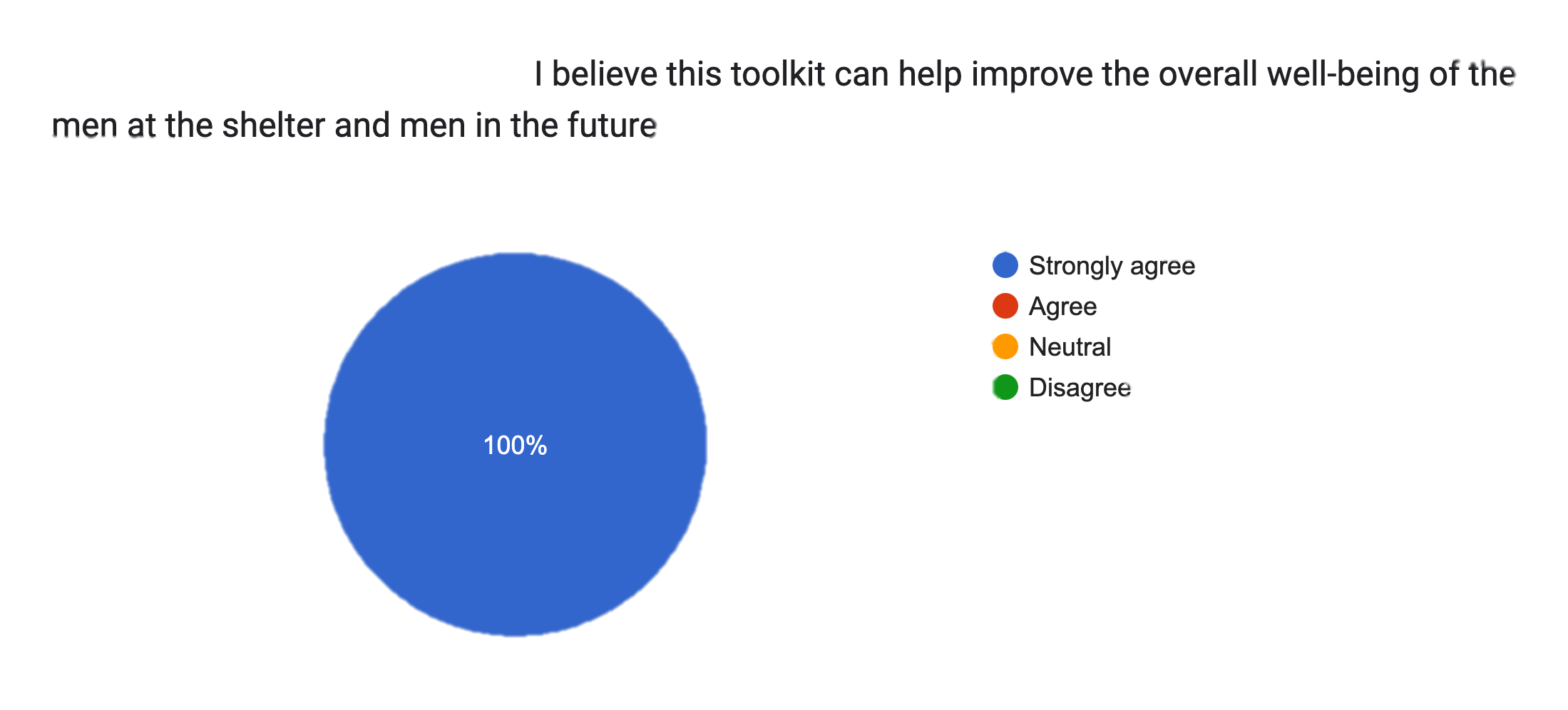 “We can incorporate various avenues of well-being based on faith principles to enlighten individuals in the knowledge of Christ in all areas of our lives.”
- The least of These Ministry
“It provides us with input to better understand the needs, concerns, and issues, which helps guide our ministry. Additionally, it allows us to build rapport with the men and others involved.”
The Least of These Ministry
"The men appreciated the resources you provided, even though they didn't participate in the activities."
- Ginny, Executive Director of Keys to Change
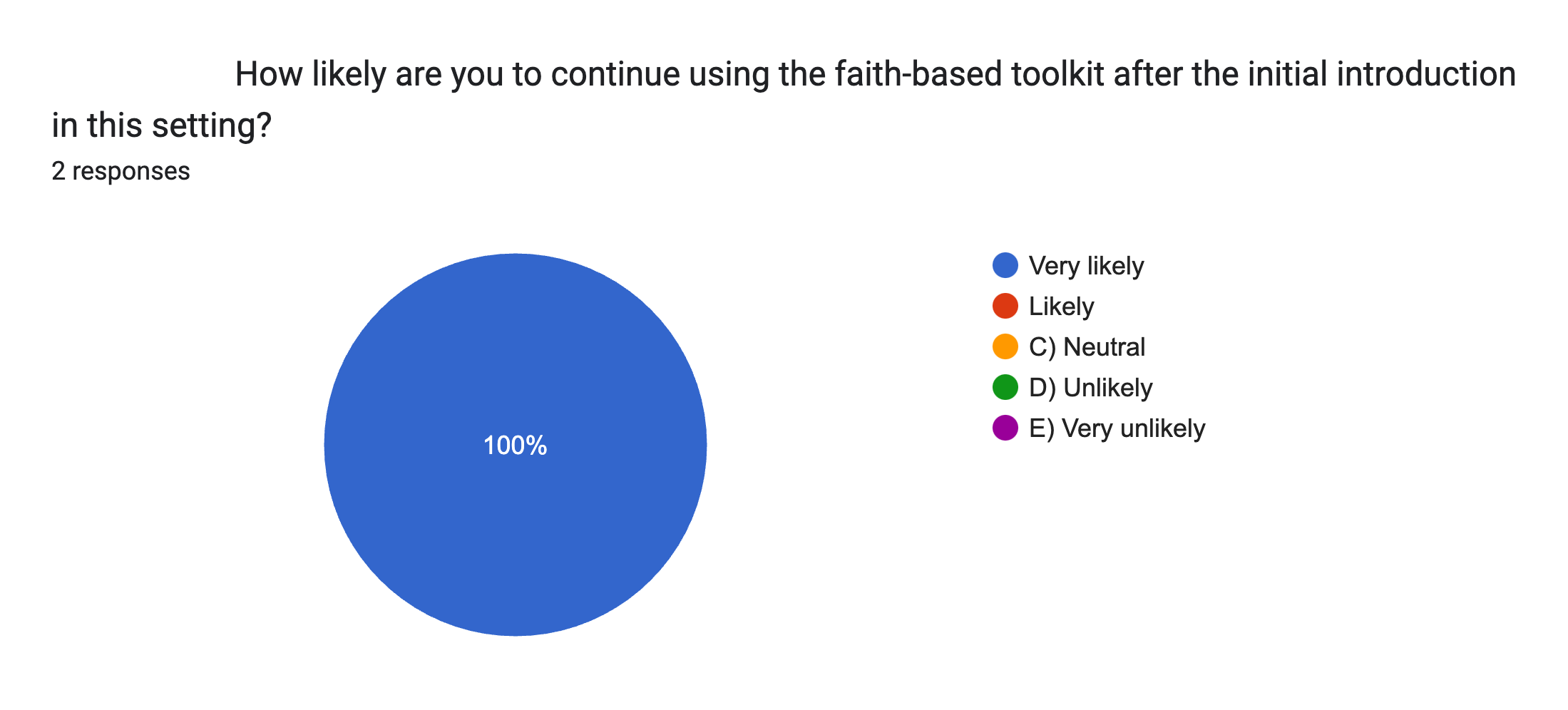 [Speaker Notes: Lack of participation due to work schdules (40 – 65 hrs a week)  or wanting to do it on their own time]
Recommendation
Continue to collaborate with participants to make the activities meaningful and purposeful 
Stay consistent with doing group activities to continue to improve overall well-being                     -  create a visual schedule/ calendar 
Continue to partner with faith-based community partners  to ensure  support with the implantation of the new program 
Adjust and adapt the resources and activities in the toolkit to fit the participant's needs to ensure relevance and effectiveness.
[Speaker Notes: Schedules is important because of work schedules and the eagerness of participating]
Conclusion
Outcomes 
Improved perceived staff confidence & knowledge on how to provide faith-based interventions with residences 
 Increase future participation in faith-based activities with women 
Address the gap in evidence-based research of using spiritual interventions with the homeless population to enhance wellbeing 
 Enhance a community partner ministry  by promoting how to tailor their faith - based interventions  to address the needs, concerns, and issues of this population
Impact Of  OT
Incorporating spirituality in OT can lead to comprehensive care to addresses both tangible and intangible needs, fostering resilience and hope.
The Capstone Project and experience helped address the gap between the use of spirituality with the homeless population from the OT standpoint. 
             -That spirituality does have a positive impact on the population
May impact OT practitioners ' awareness of  providing services to homeless populations due to their needs being holistic 
              - use evidence-based research to support this claim
In the same way, let your light shine before others, that they may see your good deeds and glorify your Father in heaven.
Matthew 5:16
ACKNOWLEDGEMENTS
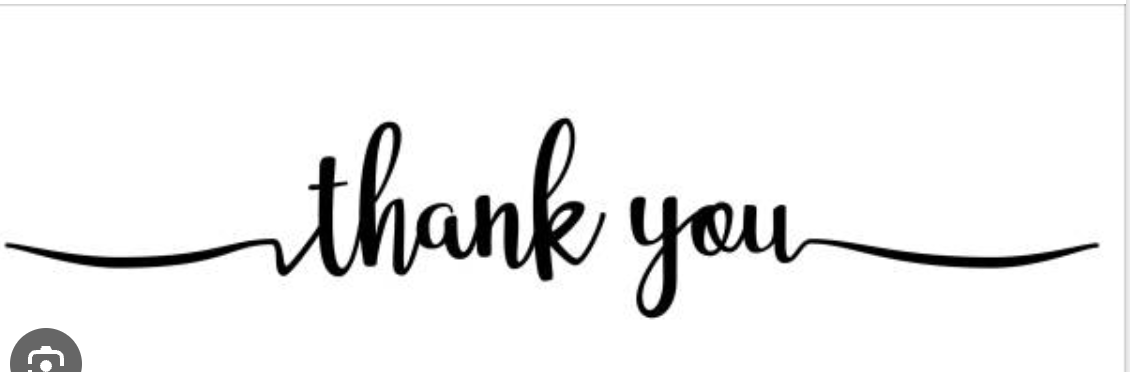 References
NHCHC. (2019, February). Homelessness & Health: What’s the Connection? NHCHC.org. https://nhchc.org/wp-content/uploads/2019/08/homelessness-and-health.pdf 

Townsend, E. A., & Polatajko, H. J. (2007). Enabling occupation II: Advancing an occupational therapy vision for health, well-being, & justice through occupation. Ottawa: CAOT Publications ACE.
Vadnais, E. (n.d.). What Spirituality is and How Can it Impact Health &amp, Healing and OT Practice. emmyvadnais. Retrieved September 15, 2022, from https://www.citationmachine.net/apa/citeawebsite/search?q=https%3A%2F%2Fseniorsflourish.com%2Fwp-content%2Fuploads%2F2019%2F07%2FSpiritOT.pdf
Whitehead, L., Vafeas, C., & Towell-Barnard, A. (2022). A qualitative systematic review on the experiences of homelessness among older adults. BMC geriatrics, 22(1), 363–363. England: BioMed Central Ltd.